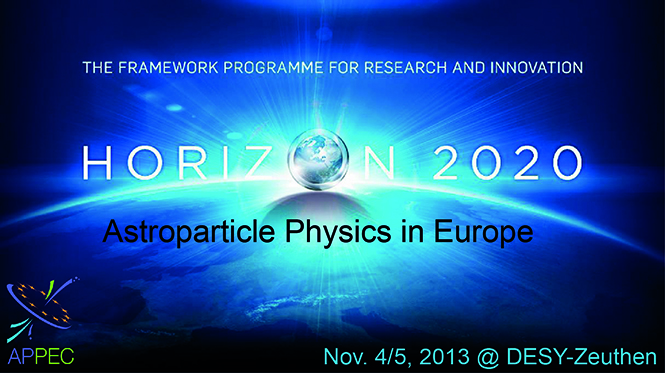 IntroductionThomas Berghöfer    APPEC General Secretary
Introduction
What is APPEC?
Why we are here?
What do we do here together?
How do we continue after the workshop?
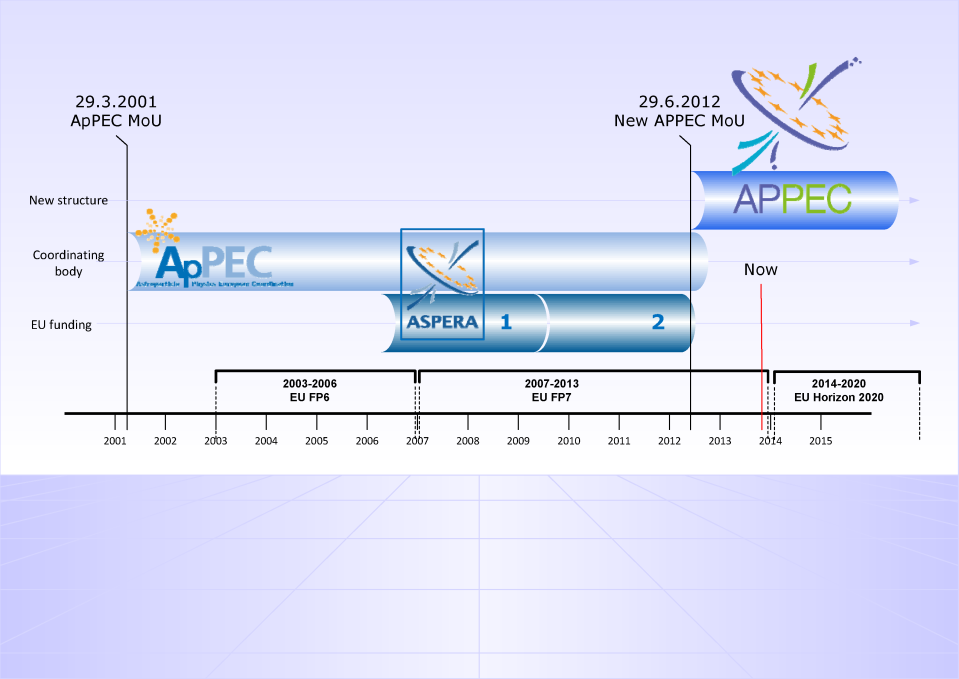 … is the European consortium of 		ministries, funding agencies, or their 			designated national institutions active in astroparticle physics
Based on an MoU signed by 17 partners (November 6, 2013):FRS-FNRS, FWO (Belgium); CSF (Croatia); CEA, CNRS (France); DESY [BMBF], KIT [Helmholz Association] (Germany); RIA (Ireland); INFN (Italy); FOM (Netherlands); NCN (Poland); IFIN-HH (Romania); LSC [MINECO] (Spain); SNSF (Switzerland); STFC (UK); VR (Sweden); JINR (Dubna);
Observer: ESO
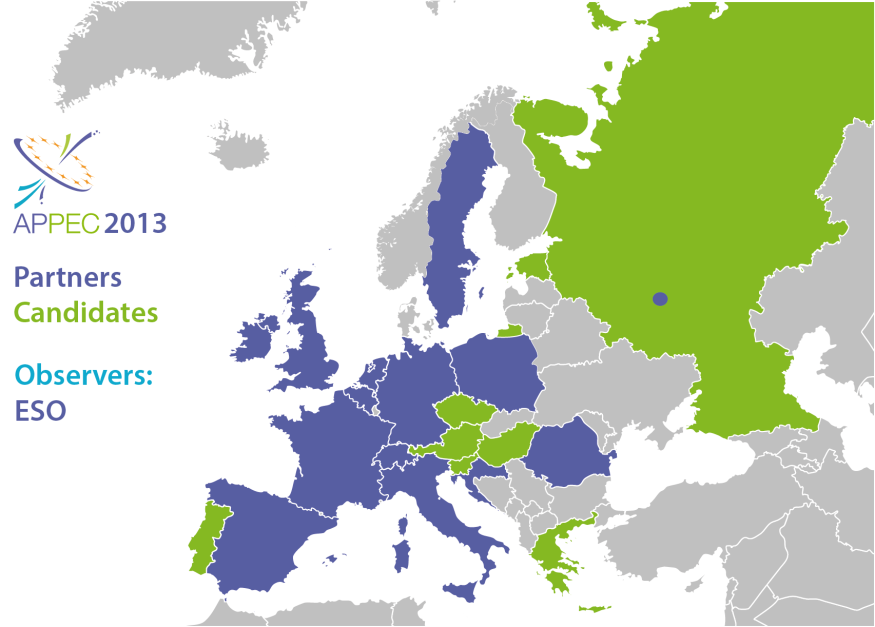 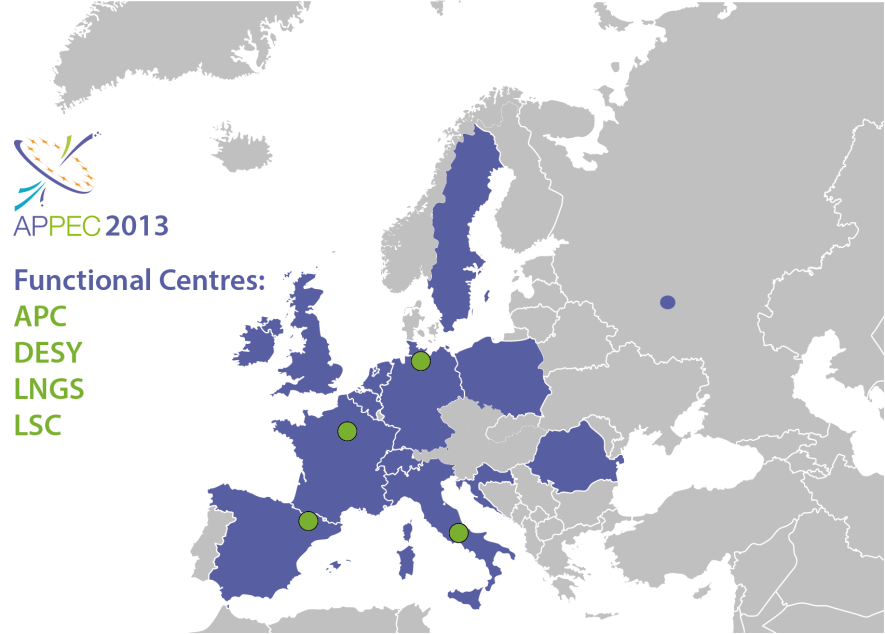 International Contact Computing
Industrial Relations
Strategic Actions, Interdisciplinarity Outreach
Networking
Theory
Education centre
Electronic Tools Web
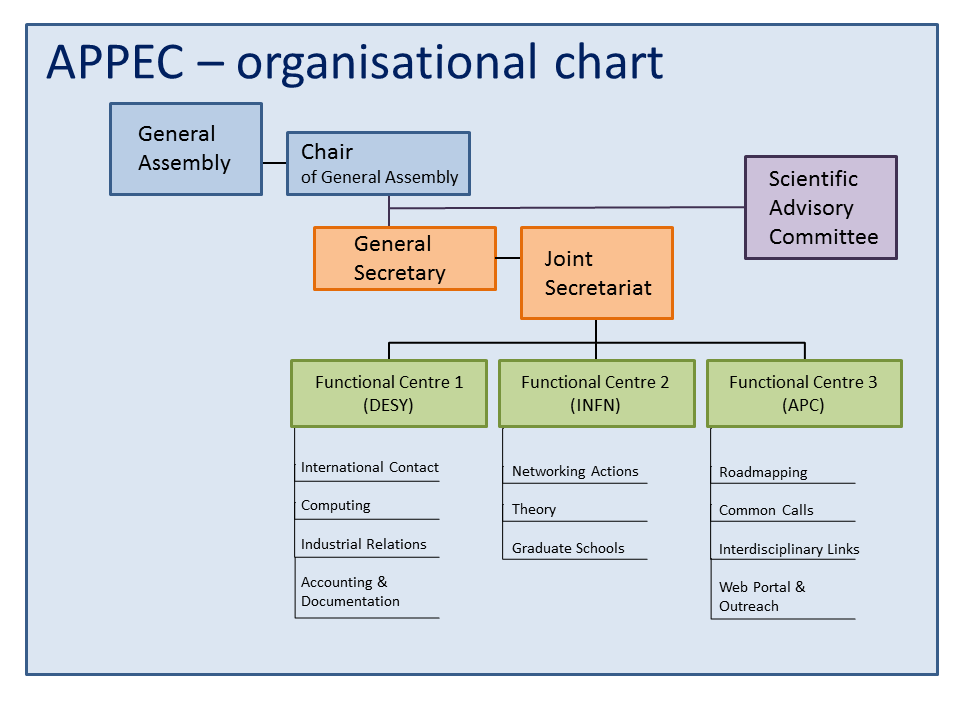 Stavros Katsanevas
Antonio Masiero
Thomas Berghöfer
Why we are here?
Horizon 2020 The EU Framework Programme for Research and Innovation
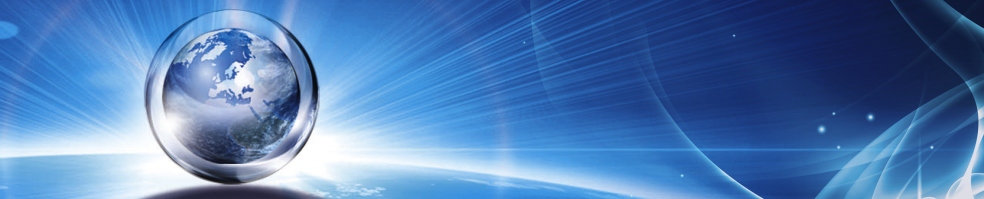 Start: 									January 1, 2014
Adoption of work programme and first calls: 						December 11, 2013
First deadlines: 						mid of April, 2014
Horizon 2020:
Research and Innovation in three pillars
1
3
2
SOCIETAL CHALLENGES
27,05 B€
EXCELLENT
SCIENCE
22,27 B€
INDUSTRIAL LEADERSHIP
15,51 B€
What do we do here together?
	… a short tour through the workshop programme
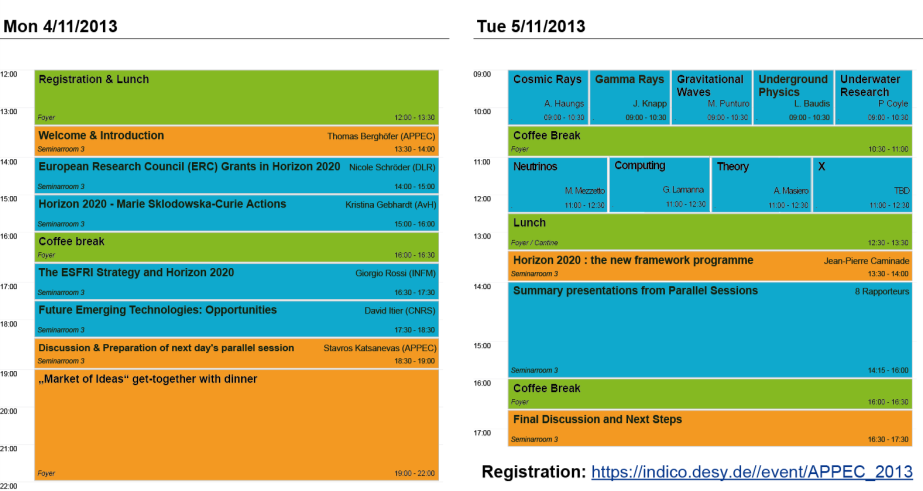 paRALLEL SESSIONS
iNFORMATION
Compilation
DISCUSsION & PREPARATION
Next steps
INFORMATION

14:00 - 15:00
European Research Council (ERC) Grants in Horizon 2020 	 Nicole Schröder (DLR)

15:00 - 16:00
Horizon 2020 - Marie Sklodowska-Curie Actions	               Kristina Gebhardt (AvH)

16:30 - 17:30
The ESFRI Strategy and Horizon 2020		  		  		   Giorgio Rossi (INFM)

17:30 - 18:30
Future and Emerging Technologies						       David Itier (CNRS)
DISCUSSION & PREPARATION

18:30 - 19:00
Discussion & Preparation of next day's parallel session	  					 all
									     convener: Stavros Katsanevas (APPEC)

19:00 - 22:00
„Market of Ideas“ get-together with dinner			               					 all
Zeuthen to Berlin at: …, 20:28, 20:48, 21:08, 21:28, 21:48, 22:08, 22:28, …
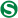 PARALLEL SESSIONS

9:00 - 10:30											convener
Cosmic Rays										Andreas Haungs
Gamma Rays										Johannes Knapp
Gravitational Waves									Michele Punturo
Underground Physics								Laura Baudis
Underwater Research								Paschal Coyle
11:00 - 12:30
Neutrinos											Mauro Mezzetto
Computing										Giovanni Lamanna
Theory											Antonio Masiero
+ Any additional topic (on request)
COMPILATION(APPEC funding agency representatives invited)

13:30 - 14:00
Horizon 2020 : the new framework programme				 Jean-Pierre Caminade

14:00 - 16:00
Summary presentations from Parallel Sessions				8 (9) Rapporteurs
Cosmic Rays
Gamma Rays
Gravitational Waves
Underground Physics
Underwater Research
Neutrinos
Computing
Theory
+ Any additional topic (on request)
FINAL DISCUSSION and NEXT STEPS

16:30 - 17:30
Final Discussion														 all


How do we continue after the workshop?
APPEC continues to prepare all available information (WPs, calls, …)
Disseminate information to interested groups
Let‘s discuss what else APPEC can do for you
APPEC General Assembly meets tomorrow in Berlin to further discuss:link to ESFRI, lobbying in Brussels, support and quality check of collaborative proposals, …
Thank you for your attention!
Let‘s start with a successful meeting!


Many many thanks to all who helped organising this meeting (Martina, Sandra, Christine, Ino, …)